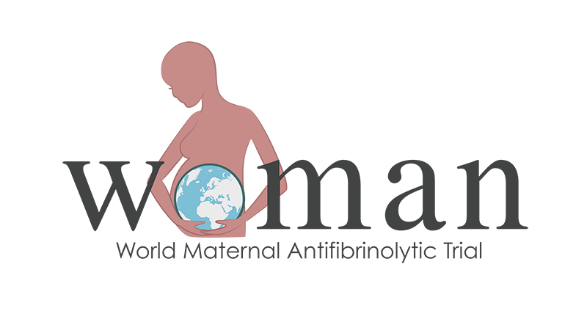 WOMAN Trial Collaborators
Aims and objectives
A randomised, double blind, placebo controlled trial among 20,060 women with a clinical diagnosis of postpartum haemorrhage.

AIMS
To determine the effect of early administration of TXA on mortality, hysterectomy and other morbidities in women with clinically diagnosed PPH.

OBJECTIVES
To provide reliable evidence as to whether TXA reduces mortality, hysterectomy and other morbidities in women with clinically diagnosed PPH; thromboembolic effects on breastfed babies also assessed.
Eligibility
Legally adult women with clinically diagnosed PPH following vaginal delivery or caesarean section (minimum age 16 years).

Excluded if 
 clear indication for tranexamic acid
 clear contraindication for tranexamic acid
Consent
Women given advance information at maternity clinics
Consent obtained from woman when possible
If woman unable to provide consent, obtained from Personal or Professional Representative 
If neither available, enrolment by the investigator and a health professional not associated with the trial 
The woman and/or her representative informed as soon as possible and consent sought for continuation in the trial
Randomisation and treatment
RANDOMISATION
Eligibility assessed by completing the Entry form
The next consecutively numbered treatment pack from a box of eight packs selected

TREATMENT 
Dose 1; 1 gram of tranexamic acid by intravenous injection, or placebo (sodium chloride 0.9%) 
Dose 2; if after 30 minutes bleeding continues, or if it stops and restarts within 24 hours after dose 1
Follow-up
FOLLOW-UP
Outcome form completed 42 days after randomisation or at discharge or at death, whichever occurs first
Adverse events reported up to 42 days after randomisation
Patient enrolment
20,060 patients
193 hospitals 
21 countries
The WOMAN trial
20,060 randomised
10,051 TXA
10,009 placebo
Baseline data (n=10009)
Baseline data (n=10051)
4 consent withdrawn
3 consent withdrawn
21 lost 
to follow-up
11 lost 
to follow-up
Analysed (n=10036)
Analysed (n=9985)
[Speaker Notes: 20 211 patients were randomly assigned to tranexamic acid or placebo.

The data from four patients were removed from the trial because their consent was withdrawn after randomisation.
Primary outcome data were available for 20,127 (99·6%) randomised patients.]
Baseline characteristics
Baseline characteristics
Baseline characteristics
Death by days since randomisation
Bleeding
Pulmonary embolism
Other
Number of deaths
Days since randomisation
Death by hours since randomisation
Bleeding
Other
Number of deaths
Hours since randomisation
Death
Effect of TXA on death due to bleeding: subgroups
Time since delivery
RR (95% CI)
0.80 (0.55–1.16)
≤1 hour
0.60 (0.41–0.88)
>1–3 hours
1.07 (0.76–1.51)
> 3 hours
Type of delivery
Vaginal
0.82 (0.64–1.05)
0.80 (0.54–1.18)
Caesarean section
Cause of haemorrhage
Uterine atony
0.74 (0.55–0.99)
0.90 (0.66–1.21)
Other / unknown
All patients
2-sided p=0.045
0.81 (0.65–1.00)
.8
.9
1.3
1.5
.4
.7
1
1.1
.6
.5
TXA better
TXA worse
Cause of hysterectomy
All causes (n=709)
Bleeding
Abnormally adherent placenta
Ruptured, damaged or infected uterus
Other
Hysterectomy by hours since randomisation
Bleeding
Other
Number of hysterectomies
Hours since randomisation
Hysterectomy
Death or hysterectomy
Time since delivery
RR (95% CI)
≤ 1 hour
1.08 (0.91–1.28)
>1 to ≤ 3 hours
0.80 (0.63–1.00)
>3 hours
1.01 (0.82–1.25)
Type of delivery
Vaginal
0.89 (0.75–1.05)
1.06 (0.90–1.24)
Caesarean
Cause of haemorrhage
0.90 (0.76–1.06)
Uterine atony
1.06 (0.90–1.24)
Other
.8
1.3
1.5
1
.6
0.97 (0.87–1.09)
All causes 
Two-sided p=0·65
TXA worse
TXA better
Surgical intervention
Surgical intervention [vaginal deliveries]
Surgical intervention [caesarean sections]
Laparotomy for bleeding
Time since delivery
RR (95% CI)
0.48 (0.29–0.79)
≤ 1 hour
0.54 (0.31–0.95)
>1–3 hours
>3 hours
0.89 (0.59–1.35)
Type of delivery
Vaginal
0.64 (0.42–0.97)
0.63 (0.44–0.92)
Caesarean section
Cause of haemorrhage
Uterine atony
0.63 (0.42–0.95)
0.66 (0.45–0.96)
Other
0.64 (0.49–0.85)
All causes 
Two-sided p=0·002
.8
.9
1.3
1.5
.7
1
1.1
.6
.5
.4
TXA better
TXA worse
Thromboembolic events
Complications
Use of uterotonics for PPH treatment
Quality of life
Death or thromboembolic event in breast-fed babies
Death due to bleeding
RR (95% CI)
Early treatment (≤3 hrs)
PPH								0.69 (0.53–0.90)
Trauma 								0.72 (0.63–0.83)
Overall								0.72 (0.64–0.81)
Late treatment (>3 hrs)
PPH 								1.07 (0.76–1.51)
Trauma								1.44 (1.12–1.84)
Overall								1.27 (0.96–1.69)
.5
.6
1.6
.8
.9
1.3
1.4
1.5
.7
1
1.1
1.2
TXA better
TXA worse
Tranexamic acid in PPH
Reduces death due to bleeding overall by one fifth
Reduces death due to bleeding within 3 hours by about one third 
No effect on other causes of death
Did not reduce hysterectomy
Reduces laparotomy for bleeding by over 35%
No evidence of adverse effects
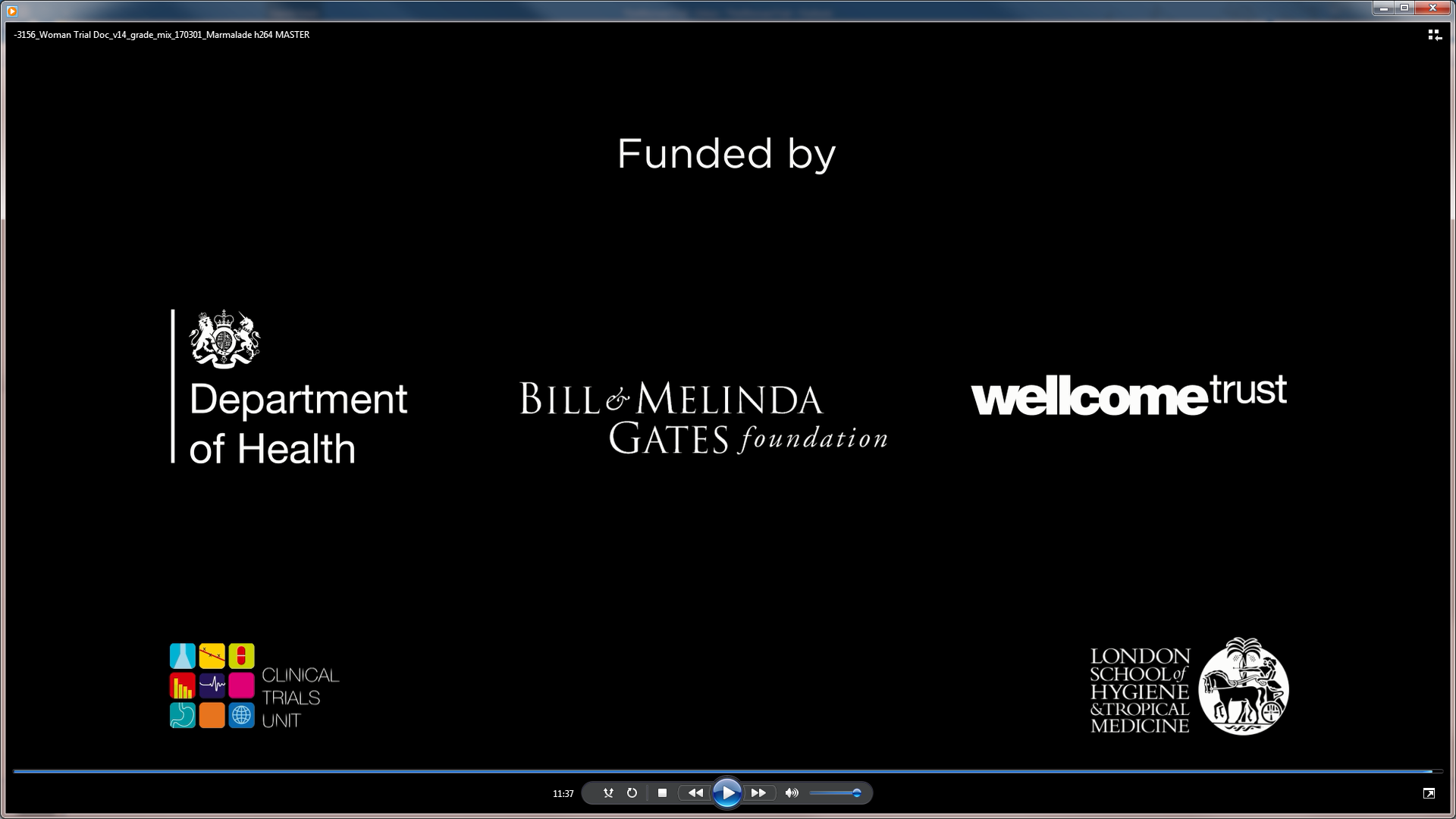